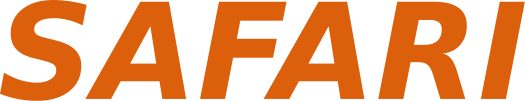 DSPatch: Dual Spatial pattern prefetcher
Rahul Bera1, Anant V. Nori1, Onur Mutlu2, Sreenivas Subramoney1

1Processor Architecture Research Lab, Intel Labs
2ETH Zürich
Summary
Motivation:
DRAM bandwidth increases with every generation
Prefetchers need to adapt to effectively utilize this resource
Challenge:
Significantly boost Coverage AND 
Simultaneously optimize for Accuracy
Dual Spatial Pattern Prefetcher (DSPatch)
Simultaneously learn two spatial bit-pattern representations of program accesses per page
Coverage-biased (CovP)
Accuracy-biased (AccP)
Predict one of the patterns based on current DRAM bandwidth headroom
CovP
AccP
BW
utilization
6% average speedup over baseline with PC-stride @ L1 and SPP @ L2
10% average speedup when   DRAM bandwidth is doubled
Only 3.6 KB of hardware storage
2
Outline
1. Motivation and Observations
2. Dual Spatial Pattern Prefetcher (DSPatch)
3. Evaluation
4. Conclusion
3
Motivation:Current prefetchers’ performance scales poorly with increasing DRAM bandwidth
C
A
Traditional prefetcher design tradeoff between Coverage and Accuracy 
Limits ability to significantly boost Coverage when needed
4
Observation 1Anchored spatial bit-patterns well suited to capture spatial access patterns
Cacheline offset seq. 
 within a page
Cacheline delta seq. 
 within a page
Spatial bit-pattern
Anchored spatial    
 bit-pattern
A:   [02]-[06]-[05]-[12]-[13]
B:   [01]-[05]-[04]-[11]-[12]
C:   [01]-[05]-[11]-[04]-[12]
D:   [01]-[11]-[05]-[04]-[12]
E:   [01]-[11]-[04]-[05]-[12]
F:   [01]-[04]-[11]-[05]-[12]
G:  [01]-[04]-[05]-[11]-[12]
+4, -1,+7,+1

+4,+6,-7,+8
+10,-6,-1,+8
+10,-7,+1,+7
+3,+7,-6,+7
+3,+1,+6,+7
0010 0110 0000 1100
0100 1100 0001 1000
1001 1000 0011 0000
“_” marks the first (triggering) access to the page
Spatial bit-patterns subsume any small temporal variability in accesses
Anchored spatial bit-patterns capture all “global” deltas from the triggering access
5
Observation 2Anchored spatial bit-patterns allow modulation for Coverage versus Accuracy
Modulated anchored spatial bit-patterns
Cacheline delta seq. within a page
+4,-1,+7,+1
+4,+6,-7,+8
…
+10,-6,-1,+8
+5,-1,+6,+1
…
+11,-1,-6,+1
+3,+2,+4,+2
…
+9,+1,-5,-2
Anchored spatial   bit-patterns
1001 1000 0011 0000
1001 1100 0011 1000
Coverage biased : 100% Coverage
OR
1000 1100 0011 0000
1000 1000 0001 0000
Accuracy biased : 100% accuracy
1001 0100 0110 0000
AND
Bit-wise OR modulation ⇒ Biased towards Coverage
Bit-wise AND modulation ⇒ Biased towards Accuracy
6
Outline
1. Motivation and Observations
2. Dual Spatial Pattern Prefetcher (DSPatch)
3. Evaluation
4. Conclusion
7
DSPatch: Key Idea
C
A
Simultaneously learn two modulated spatial bit-pattern representations of program accesses
Coverage-Biased (CovP)
Accuracy-Biased (AccP)

Predict one of the patterns based on current DRAM bandwidth headroom
CovP
AccP
BW
utilization
Optimize simultaneously for both:
Significantly higher Coverage 
High Accuracy
8
DSPatch: Overall Design
Page Buffer (PB)
1
Program Access
.
.
.
.
.
.
.
.
.
5
Signature Prediction Table
(SPT)
2
CovP
4
3
AccP
.
.
.
.
.
.
.
.
.
BW
utilization
9
DSPatch: Quantify Coverage, Accuracy and Bandwidth
Quantifying Coverage and Accuracy
Identify good bits in SPT pattern(s)
PopCount compare to program pattern 
Quantize to quartile buckets (25%,50,75%)
Page Buffer (PB)
1
Program Access
5
Signature Prediction Table
(SPT)
Coverage
[25%-50%]
2
Accuracy
[50%-75%]
CovP
4
3
AccP
Quantifying DRAM bandwidth utilization
Count DRAM accesses in 4 x tRC window
Compare to peak possible access count
Quantize to quartile buckets (25%,50,75%)
BW
utilization
10
DSPatch: Pattern Update
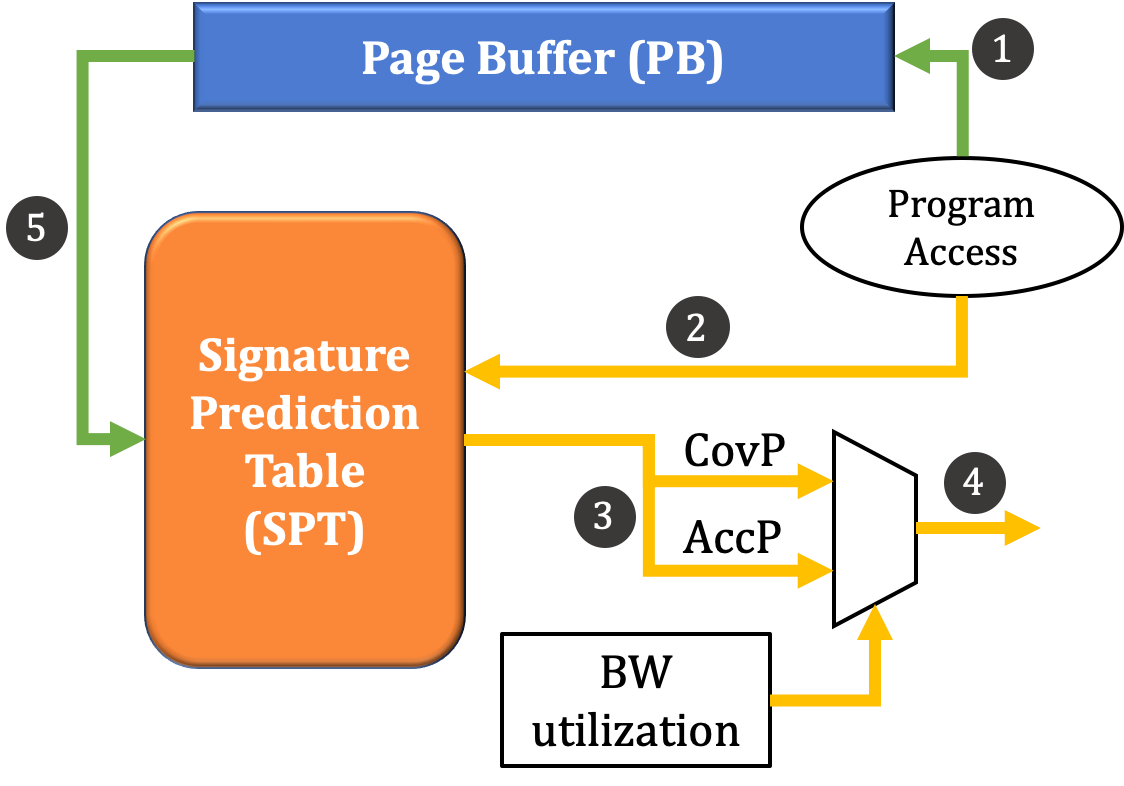 5
AND
OR
ORcount
Limit number of modulation operations
MeasureCovP
Incr if CovP coverage < 50% || CovP accuracy < 50%
MeasureAccP
Incr if AccP accuracy < 50%
2b
2b
2b
11
DSPatch: Pattern Predict
MeasureAccP saturated?
BW utilization >=75%?
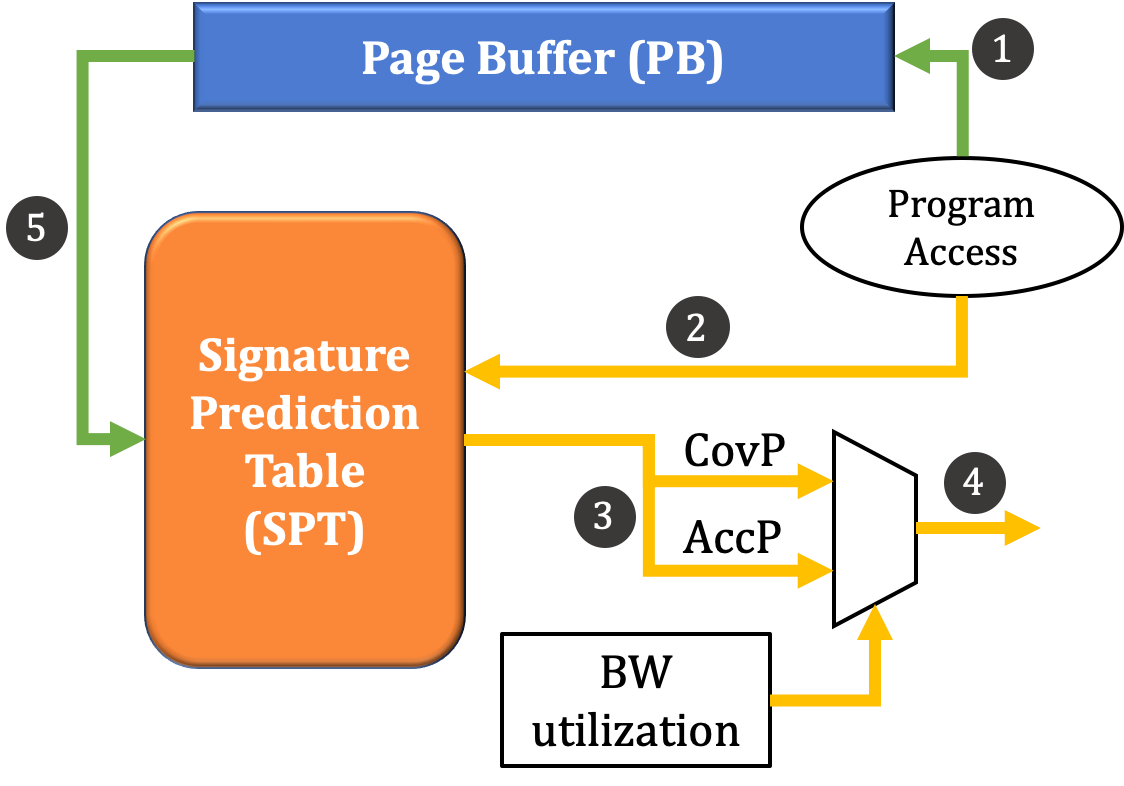 Y
Y
No prefetch
N
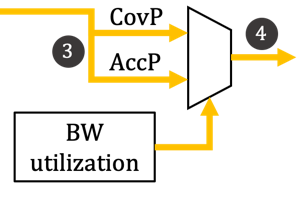 N
BW utilization >=50%?
MeasureCovP saturated?
Prefetch using AccP
Vulnerable Fill
Y
Y
N
N
Prefetch using CovP
2b
2b
2b
BW Utilization 
< 50%
Y
12
Outline
1. Motivation and Observations
2. Dual Spatial Pattern Prefetcher (DSPatch)
3. Evaluation
4. Conclusion
13
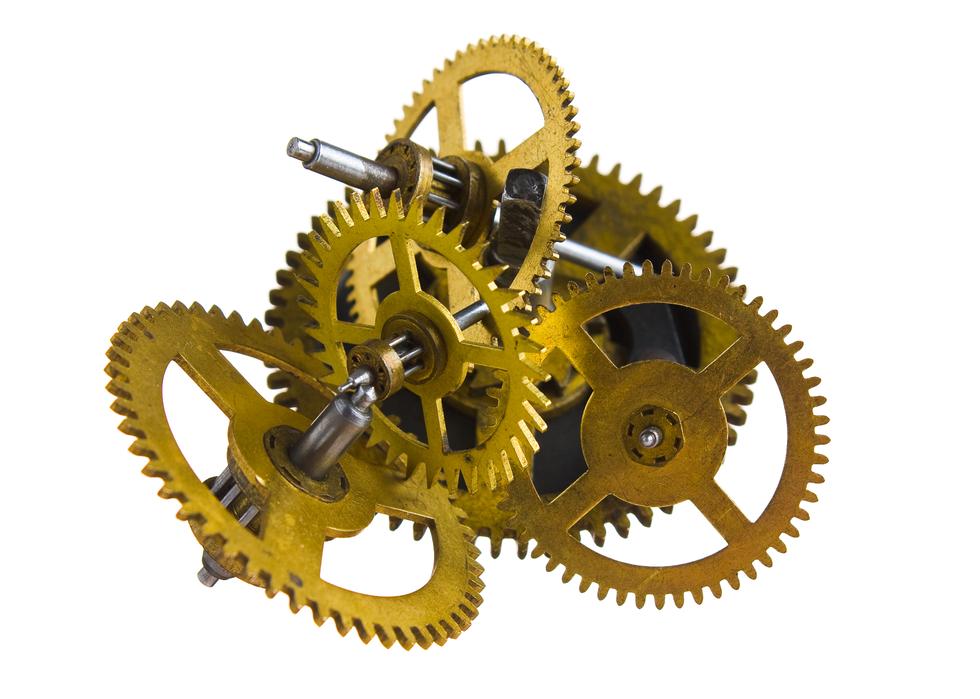 Evaluation Methodology
Configuration
4 x86 cores @ 4 GHz, 4 wide OoO, 224 deep ROB entries
32KB, 8 way Data and Code L1 caches
PC-stride prefetcher into Data L1
256 KB L2 Cache
BOP, SPP, SMS, DSPatch evaluated @ L2
2 MB LLC/Core
Memory Configuration
Single Core evaluations: 1Ch-DDR4-2133MHz 
Multi Core evaluations: 2Ch-DDR4-2133MHz

Workloads
Single-Core: 75 workloads spanning Cloud, Client, Server, HPC, Sysmark, SPEC06 and SPEC17 
Multi-Core: 42 high-MPKI homogeneous mixes, 75 heterogeneous mixes
14
DSPatch: Single-Core Performance
6%
Standalone DSPatch outperforms SPP and SMS by 1% and 3% respectively
DSPatch+SPP outperforms SPP by 6% on average
15
DSPatch: Performance Scaling With Bandwidth
1ch-2400
1ch-2133
10%
1ch-1600
6%
2ch-2400
2ch-2133
2ch-1600
DSPatch performance scales well with increase in memory bandwidth
16
DSPatch: Multi-Core Performance
15.1%
7.9%
5.9%
7.4%
DSPatch performs well in bandwidth-constrained multi-core scenarios
17
DSPatch: Hardware Storage
DSPatch is an order of magnitude smaller than SMS 
and takes only 2/3rd storage of SPP
18
More In Paper
Design optimizations
Bit-pattern compression (Reduce storage)
Multiple triggers per 4KB page (Increase coverage)

Results
Breakdown of coverage and accuracy of DSPatch
Performance comparison of ISO-sized adjunct prefetchers
Contribution of Coverage vs. Accuracy biased patterns
19
Outline
1. Motivation and Observations
2. Dual Spatial Pattern Prefetcher (DSPatch)
3. Evaluation
4. Conclusion
20
Summary
Motivation:
DRAM bandwidth increases with every generation
Prefetchers need to adapt to effectively utilize this resource
Challenge:
Significantly boost Coverage AND 
Simultaneously optimize for Accuracy
Dual Spatial Pattern Prefetcher (DSPatch)
Simultaneously learn two spatial bit-pattern representations of program accesses per page
Coverage-biased (CovP)
Accuracy-biased (AccP)
Predict one of the patterns based on current DRAM bandwidth headroom
CovP
AccP
BW
utilization
6% average speedup over baseline with PC-stride @ L1 and SPP @ L2
10% average speedup when   DRAM bandwidth is doubled
Only 3.6 KB of hardware storage
21
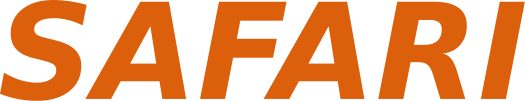 DSPatch: Dual Spatial pattern prefetcher
Rahul Bera1, Anant V. Nori1, Onur Mutlu2, Sreenivas Subramoney1

1Processor Architecture Research Lab, Intel Labs
2ETH Zürich
BACKUP
Observation: Pollution
24
Coverage and Accuracy
For DSPatch, every 2% increase in coverage comes at a cost of only 1% increase in misprediction
Covered
Uncovered
Mispredicted
25